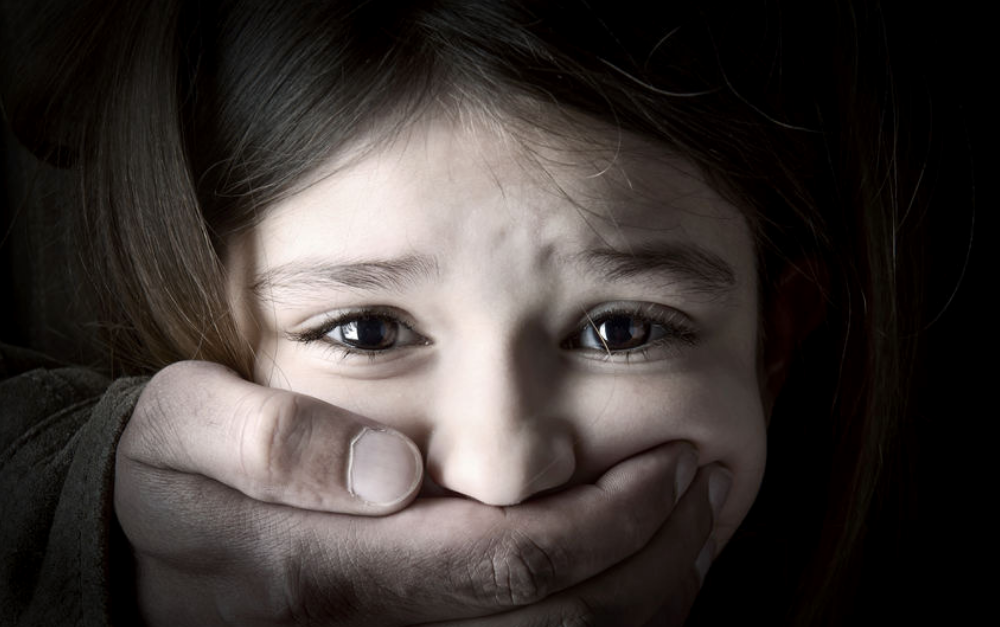 Sohair Ababseh 
Nadeen Hjazeen
Maxim haddadin
Raad hunity
Child abuse
Definition
Child abuse (including neglect) is any form of maltreatment of a child, either by inflicting harm or by failing to act to prevent harm. 

Children may be abused in a family, institutional, or community setting, by those close to them, such as a parent or caregiver or, more rarely, by a stranger. They may be abused by adults or by other children. 
.
Definition
There are 4 categories of child abuse:

 physical abuse
 
emotional abuse (also called psychological maltreatment),

 sexual abuse,

 neglect.
Epidemiology
Child abuse is a worldwide phenomenon and can affect children of all ages; however, the highest incidence occurs to infants 
And todllers

It is difficult to gain a true estimate of child abuse due to the hidden nature of the problem.
 
In industrialized countries it is estimated that :
 4% to 16% of children are physically abused, around 10% are neglected ( emotionally abused), 5% of boys and 5% to 10% of girls are exposed to penetrative sexual abuse, and  30% are exposed to any form of sexual abuse. Around 80% of child abuse is perpetrated by caregivers or parents
Etiology
There is no specific etiologic factor of child abuse; causes and risk factors are multifactorial

Parental (or caregiver) risk factors
1- Poor socioeconomic status (e.g., poverty, low income, and/or an economic crisis within the family). 
2- inadequate child care and poor parental education.
 3-Psychological problems such as depression, stress, or other mental health problems of a caregiver may expose the child to abuse. 
 4- Substance abuse may inhibit the caregiver's ability to recognize the needs of the child, contributing to neglect, and may cause financial hardship.
5- Unmet emotional needs on the part of the parent or caregiver may predispose toward neglect of a child
6- Lack of parenting knowledge may lead to unrealistic expectations of the child
7- Parental or caregiver exposure to maltreatment as a child is a risk factor for child abuse, with evidence of a pattern of abuse running through generations in some families.
 This is thought to be due to sexrole stereotypes and a repetition of a pattern of violence
Child risk factors 

1- Children with mental or physical health problems.

2-Children with disabilities have been noted to be twice as likely to be abused as nondisabled children,although maltreatment also contributes to disabilities.
 
3-Low birth weight

4- Excessive crying and/or frequent tantrums have been associated with abusive head trauma•

5- Twins
classification
Classification by type of abuse Physical abuse 
•Physical abuse May involve causing physical harm by hitting, shaking, burning, smothering, poisoning, biting, or throwing the child. • Injuries sustained by physical abuse may include bruises, fractures, burns, oral injuries, bites, head and spinal injuries, and abdominal injuries. • The challenge for the clinician is to distinguish inflicted injuries from accidental injuries.
 Emotional abuse This may involve conveying to the child that they are worthless, unloved, inadequate, or valued only as long as they meet the needs of another person. overprotection and limitation of exploration and learning, or preventing the child from participating in normal social interaction. • any serious bullying, causing a child to feel frightened or in danger, or the exploitation of the child. • Some level of emotional abuse is involved in all types of maltreatment of a child.
Sexual abuse • Sexual abuse involves forcing or enticing a child or young person to take part in sexual activities, including prostitution and pornography, whether or not the child is aware of what is happening. • Activities may involve physical contact, including penetrative or nonpenetrative acts. • Actions may include noncontact activities, such as involving children in the viewing or production of sexual images or encouraging children to behave in sexually inappropriate ways.

 • Neglect is the failure to meet the basic physical and/or psychological needs of a child,  It may also include neglect of, or unresponsiveness to, the basic emotional needs and includes failure to Provide adequate food, clothing, and shelter (including exclusion from home or abandonment) • Protect a child from physical and emotional harm or danger • Ensure adequate supervision (including the use of inadequate caregivers)• Ensure access to appropriate medical care or treatment.
• Neglect may also occur during pregnancy as a result of the mother failing to consider the developing needs of the child.
Thank you
Step-by-step diagnostic approach
injuries caused by physical abuse such as  bruising, fractures, oral injuries, bites, head and spinal injuries, abdominal injuries, and burns challenges the clinician to distinguish inflicted injuries from those that have occurred accidentally. Finding one or more of the above injuries in a child requires a full further evaluation for other injuries typical of abuse
Some markers currently used to identify children who should be assessed further for possible abuse or neglect (e.g., repeated presentation, age, injury type
clinical prediction rule, the TEN-4 rule, is highly specific and sensitive for identifying high-risk bruising that requires an abuse work up
A bruise on a child’s torso, ears, neck, or any part of the body of an infant <4 months old (TEN-4) should trigger an abuse evaluation
History suggestive of nonaccidental injury (NAI)
1. A history of trauma inconsistent with the injuries, a changing history, unexplained coexistent injuries, or previous history of injuries. 

2. Injuries that do not fit with the developmental age of the child (if children are not yet independently mobile, they unlikely to fall against certain objects). Details of the mechanism of injury may help determine whether the explanation is compatible with the injury and the developmental level of the child. 

3• Faltering growth or failure to thrive
4• Poor parent-child bonding. Parental attempts at excusing or justifying the injury inappropriately or blaming a younger sibling or pet
To exclude non abusive causes, the clinician :should take
1. perinatal history (birth-related trauma) 2.prematurity, 3.physical therapy and medications 4.iatrogenic causes 5. Past medical history of fractures or bleeding disorders.
 Questions about family history of fractures and deafness can help too
. It is important to ask about all relevant information about the child's family/caregivers (attendance in primary or secondary care, registration with social services,. Any history of drug dependency or previous convictions should be noted
Head injuries
. Abusive head trauma (AHT) is the most common cause of fatal physical abuse
Presenting features range from severe neurologic compromise (coma) to symptoms such as seizures, lethargy, irritability, vomiting, poor feeding, and increasing head circumference.
How to Distinguishing AHT VS accidental head trauma ??

interpretation of the history and the presenting signs and symptoms
Markers of AHT
• Subdural hemorrhages in children <1 year old
• Bilateral or interhemispheric subdural hemorrhages
• Significant head injury with no explanation of trauma, or with an explanation involving a low fall less than 5 feets
• Coexisting apnea or other form of acute respiratory compromise[
• Coexisting bruising to the head or neck or torso
• Retinal hemorrhages
• Rib or long bone fractures
• Skull fractures other than a simple linear parietal skull fracture
• Seizure without prior history of seizure disorder or fever
*Retinal hemorrhages in multiple retinal layers and extending to the periphery is highly specific for AHT, and it is seen in approximately 85% of cases
*few retinal hemorrhages confined to the posterior pole is regarded as nonspecific
*other medical causes of retinal hemorrhages (birth, coagulation disorders, carbon monoxide poisoning)
*Infants <6weeks of age may have minor retinal hemorrhages following birth, particularly after an instrumental delivery
Subdural hemorrhages are the most common intracranial injury seen in AHT, and may occur in combination with other extra-axial hemorrhages or injuries to the brain itself. Physical abuse is the    most common cause of subdural hemorrhage in children less than 1 year old
*are typically small and multiple
*They occur commonly over the convexity and in the intrahemispheric fissure.[
*They may have different or mixed densities on CT or MRI
***Epidural hemorrhages, however, are more commonly seen with accidental head trauma
Spinal injuries
#spinal injuries are uncommon in childrenwith physical abuse  #if it happens it would be masked with the loss of consciousness a combined with the AHT  e.g Unstable spinal fractures such as hangman's fracture#
Cervical spine in younger infants (mean age 5 months) or in the thoracolumbar spine in older toddlers (mean age 14 months
Presentation :  1.bony tenderness over the site of the vertebral 
2. specific neurologic signs, such as paraplegia, quadriplegia, incontinence, or absent sensation below the level of cord injury.  
3.Unexplained kyphosis in an older child should also raise a suspicion of previous abuse
Abdominal injuries
They are predominantly seen in children <5 
years
1.no specific history of trauma to the abdomen 2.present with nonspecific symptoms (nausea, vomiting, loss of consciousness, and/or an acute abdomen)3. Frequently, there is a delay in seeking care
4. Abdominal injuries may occasionally be masked by symptoms and signs of head injury
**most specific abdominal injuries as a consequence of abuse are hollow viscus injuries  (e.g., small bowel and splenic injury)
*Solid organs injuries happens in both accidents and abuse
**Abdominal bruising is rare
Thank you
Fractures
• Rib fractures are the strongest predictors of child abuse in infants in the absence of major trauma or pathologic causes, and are due to either the squeezing of the chest or a direct blow
Fractures of long bones in premobile children are very worrying for abuse but can be seen in accidental injury. The history given by caregivers should be consistent with a fracture mechanism in the accidental injury
Classic metaphyseal lesions (called corner fractures, bucket handle fractures) are highly specific for abuse in infants under 1 year of age These fractures occur from vigorous pulling, or twisting of an extremity

• Supracondylar fractures of the humerus are far more common in accidental falls
• Simple linear skull fractures are equally prevalent in abusive and nonabusive injuries
Oral injuries
The most common oral injuries described are bruising or lacerations to the lips
The mouth should be fully examined, and any missing or abnormal teeth recorded.
Torn frenum (or frenulum)
When it is associated with severe or injuries (head injury) and unexplained bruising to the cheeks, ears, neck, or trunk should raise concern for abuse, it may occur by force-feeding an infant,

although it has only conclusively been reported following a direct blow It is accompanied by a lot of apparent bleeding (mixed saliva and blood).
• when isolated (excluded any other injury) cannot be assumed to be abusive. It may occur accidentally, from a direct blow (swing hitting mouth, fall onto face, sport injury). *Torn frenum has been described during attempted intubation.
Dental injuries
Abusive dental injuries include forced intrusions, extrusions, removal of healthy secondary teeth, and microfractures
 Parents have been known to forcefully extract a child's healthy teeth as a "punishment."
Up to 50% of children with dental injuries sustain them accidentally, from falls or sports injuriesGrayish discoloration of the teeth may also occur with dentinogenesis imperfecta, particularly when associated with osteogenesis imperfecta, a condition resulting in recurrent fractures.
+ dental neglect
Bruising
Bruising is one of the most common accidental injuries that children sustain during normal day-today activities. However, bruising is also the most common manifestation of physical abuse
Bites
Bites to children may be seen with both accidental injuries (e.g., child-to-child bites among toddlers) and abusive injuries.
Abusive bites may occur in younger children on the arms, legs, back, shoulders, and buttocks
Adolescents who are the victims of sexual abuse may be bitten over the breasts and neck, as in adult attacks.
Distinguishing child bites from adult bites is challenging. Any bite with an intercanine distance of >3 cm is more likely to be from an adult; an intercanine distance of
Children are sometimes bitten by animals: most commonly dogs, cats, and ferrets. Animal bites are usually tearing injuries
Poisonings
ingestion of small amounts of domestic products or medications.
The child is presented promptly by the parents or caregivers, 

able to give a history of ingestion or of the child being found in the proximity of an opened container of poison
large quantities of a substance have been ingested

or if there is no history or a history of ingestion of small amounts of poison inconsistent with the clinical presentation.

 The most common agents of intentional poisoning include drugs prescribed for family members
*Frequent presentations with  "accidental" ingestion should raise the suspicion of perental neglegance
Burns
The most common burns in childhood, both abusive and accidental, are scalds
Distribution:
Pattern
outline
Extent
immersion injuries and are most commonly caused by hot wate
Contact and caustic burns
contact burns are the most common non scald burn described in abuse. 
They are most frequently noted on the back, shoulders, and buttocks; are usually clearly demarcated; and in some cases can be precisely matched to the burn agent (cigarette lighter 

Accidental contact burns to the hands are common in toddlers, typically from grabbing items such as hot stoves.
Inflicted cigarette burns are circular, full thickness, in areas where the child is unlikely to receive an accidental burn

Accidental cigarette burns are superficial, may leave no pattern or a cone-shaped mark, and occur on exposed areas of skin.
Risk factors
Strong :
Weak
1.domestic violence
poor socioeconomic status
2.substance abuse/mental health disorder in parent/caregiver
demanding parenting role
3.excessive crying and/or frequent tantrums in infancy
4.lack of maturity/poor coping skills in parent/caregiver
5.parent/caregiver abused as a child
History & examination factors :Key diagnostic factors
1.inconsistent/changing history (common)
2.unexplained/inconsistent injuries in isolation or in combination
3.bruising
4.subdural hemorrhages in an infant/young toddler
5.long bone fractures in a premobile child
6.multiple fractures of different ages and bilateral fractures (Multiple fractures of differing ages are very indicative of multiple episodes of inflicted trauma. Bilateral fractures in children are also commonly a result of inflicted trauma)
7.rib fractures in the absence of major trauma or pathologic causes
8.immersion scalds
9.small bowel perforation in a child
10.torn frenum (uncommon)
11. poor parent-child bonding
12.faltering growth
13.dental neglect
14.petechiae with bruising
15.extensive, multilayered retinal hemorrhages extending to periphery
16. apnea • Coexisting apnea or some other form of acute respiratory compromise should prompt concern for an abusive head trauma
17.cigarette burns
18.frequent accidental poisonings
19.contact burns
20.dental injuries
caustic burns
Resources :BMJ Best practice
file:///C:/Users/ad/Downloads/4_5780493726593845328.pdf
Diagnostic tests
Maxim Al-Haddadin
1st test to order
Cbc
 Excludes some platelet abnormalities as a cause of bruising,
identifies other hematologic abnormalities (e.g., leukemia), and
highlights presence of anemia or blood loss.

Clotting profile
 Excludes many clotting abnormalities as a cause of bleeding and bruising.

Restult:normal; mild
abnormalities may be
present in head trauma
Dilated funduscopy : retinal hemorrhages
Photo documentation of injuries
Skeletal survey : fractures on X-RAY
Ct brain:
subdural hemorrhage,
subarachnoid
hemorrhage, complex
skull fractures,
parenchymal injury,
cerebral edema
LFTs/amylase: elevated alt and ast and amylase

Serum calcium: normal

Serum phosphate :normal

Serum alkaline phosphatase :may be elevated due to fractures

Serum parathyroid hormone :normal

Serum 25-hydroxyvitamin D :normal
Other tests to consider
radionuclide bone scan: alternative for skeletal survey and appear as hotspot

MRI brain/spine :subdural hemorrhage, Subarachnoid hemorrhage, parenchymal injury, cerebral edema, hypoxic-ischemic injury, diffuse axonal injury, and spinal injuries

ultrasound abdomen :free fluid or blood in the abdominal space

CT abdomen : hollow organ rupture, subcapsular hematomas, ruptures of liver or spleen, renal injury

platelet function studies and von Willebrand factor assays: normal
x-ray mouth: dental or mandibular fracture

forensic dental referral: may identify perpetrator

forensic swabs for DNA: may identify perpetrator

toxicology testing: positive for specific agent(s) used
Differential diagnosis
Coagulopathy: CBC, platelet function tests, prothrombin time (PT), prolonged thrombin time, thrombin, fibrinogen, von Willebrand factor and other clotting factor assays help identify the etiology.

Osteogenesis imperfecta: Type I and type IV. Type I frequently has associated blue sclera.  Type II (lethal) and type III (severe, progressively deforming) OI: easily diagnosed clinically and radiologically due to the severity 

Rickets of prematurity: clinical  diagnosis
Phytophotodermatitis: clinical diagnosis

Impetigo: skin swaps

Mongolian blue spot: clinical  diagnosis

Coining: linear marks found on the back or chest and diagnosed clinically
Thank you
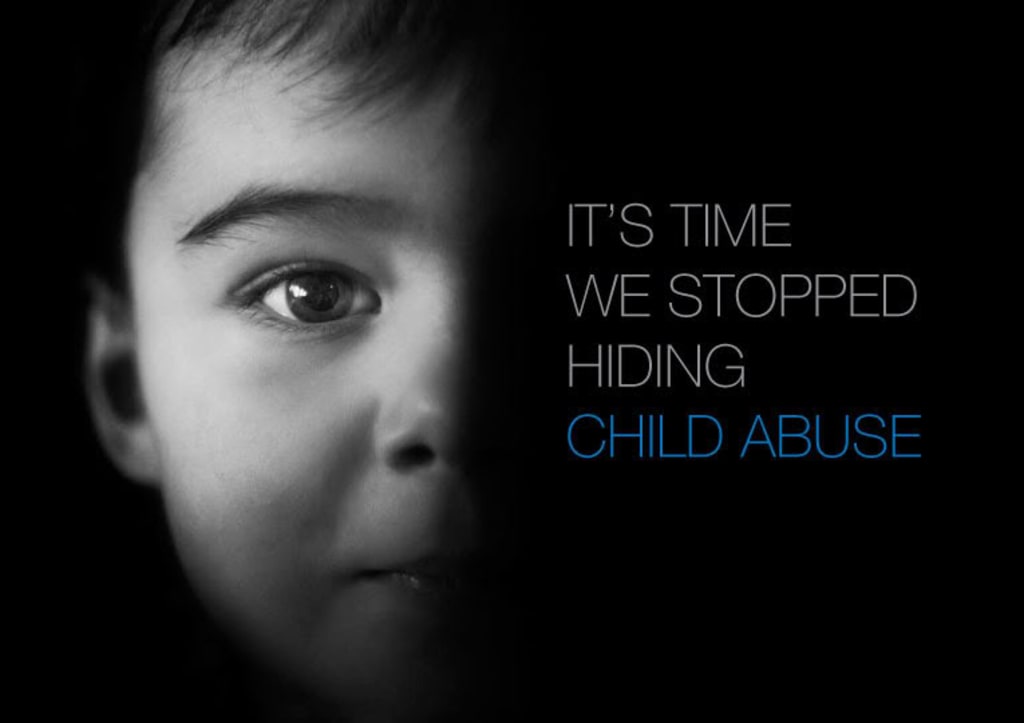